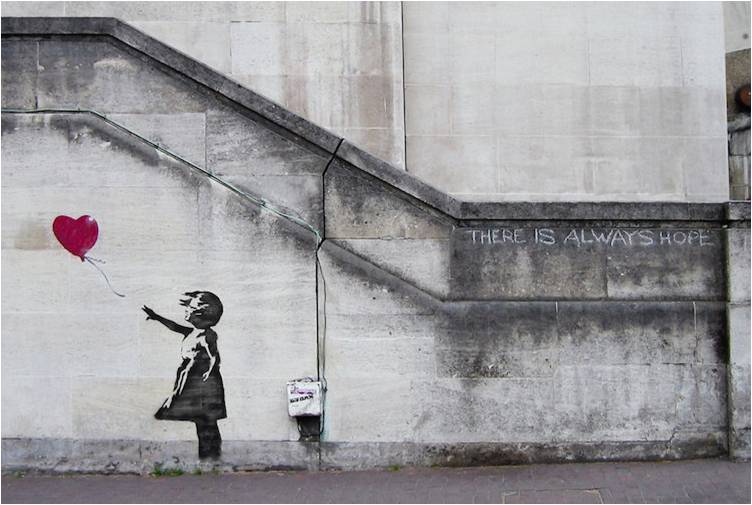 DNA-V as an integrated framework for quality of life, psychological wellbeing and physical health outcomes for children and young people with health conditions across the region of NHS Dumfries &Galloway!
Co-produced by CYP&F, staff and other random people, and presented (flex) by Dr James Lemon, 
Consultant Clinical Psychologist
NHS Dumfries and Galloway
June 2019
Banksy
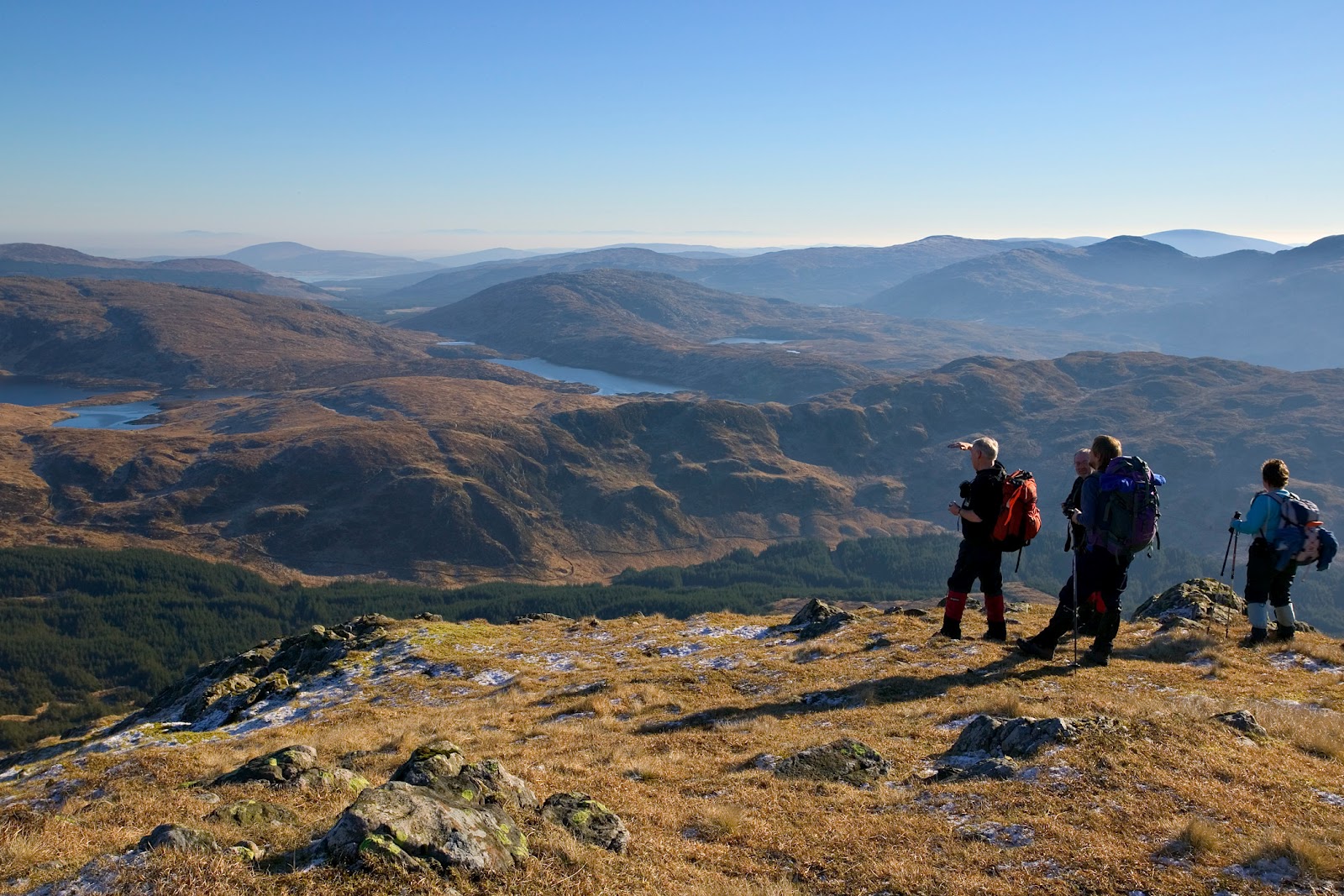 ?
[Speaker Notes: We’ll join this journey in South West Scotland
This is area where are I live. It’s a largely rural area, with a population of about 150,00 people spread out over approx 2,500 square miles
60 people per square mile (wikipedia has Berlin at 10,000)
Main town is Dumfires and this is where our hospital is]
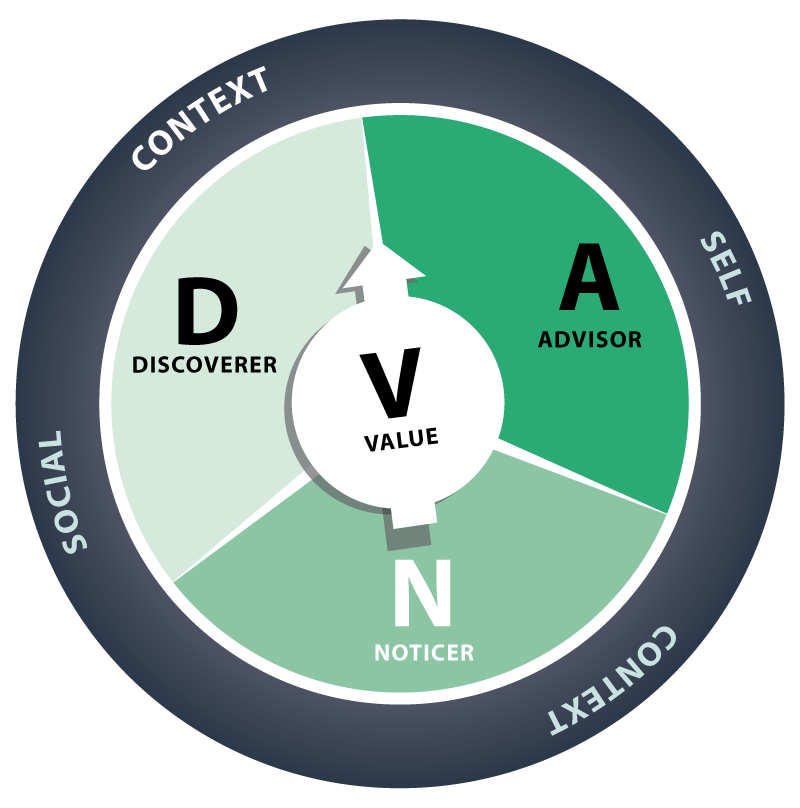 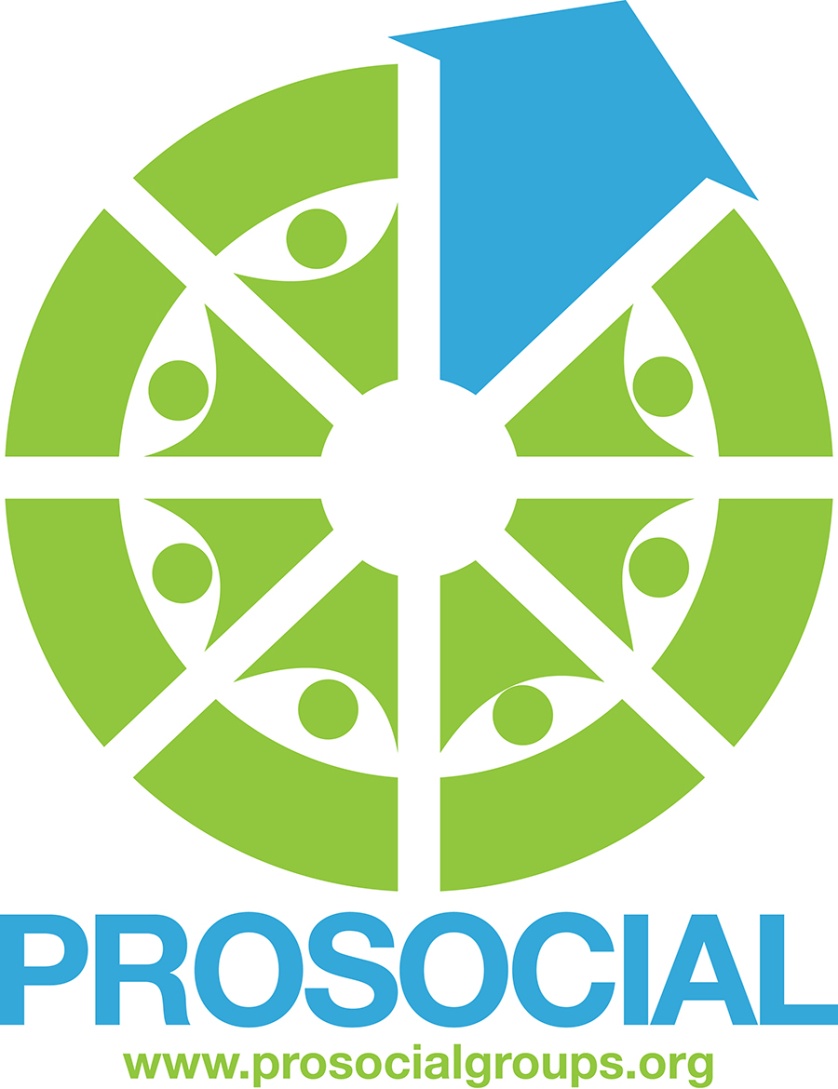 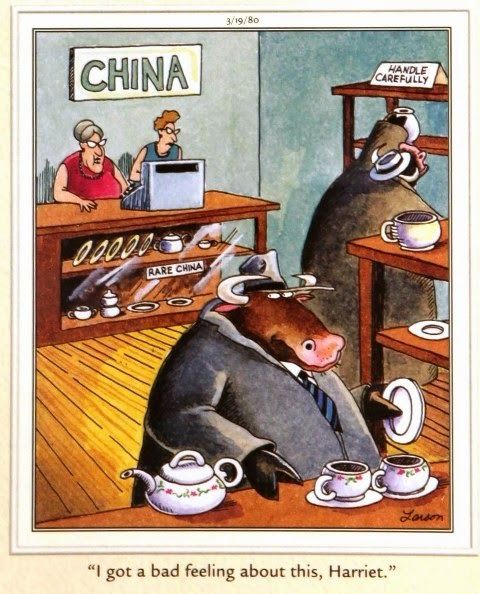 The Thriving Adolescent
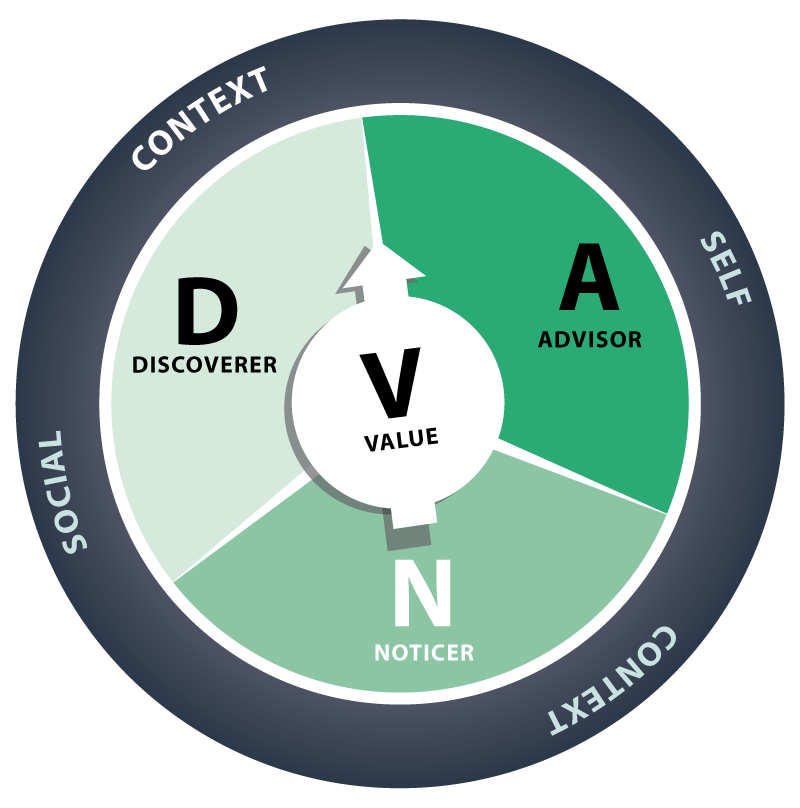 [Speaker Notes: 1:1 work adherence etc]
Précis of the DNA-V model
DNA-V focuses on three major classes of behaviour. They serve a particular purpose. Terms are used metaphorically and pragmatically, not as concrete or biological mechanisms

Advisor:	use past teaching and experience to navigate 			the present
Noticer:	to detect physical, psychological and 				environmental events as they occur
Discoverer: to expand behavioural repertoires

Goal is to help young people move flexibly 
	between these classes of behaviour, or skills, 
	that help them live with vitality and within 
	their values
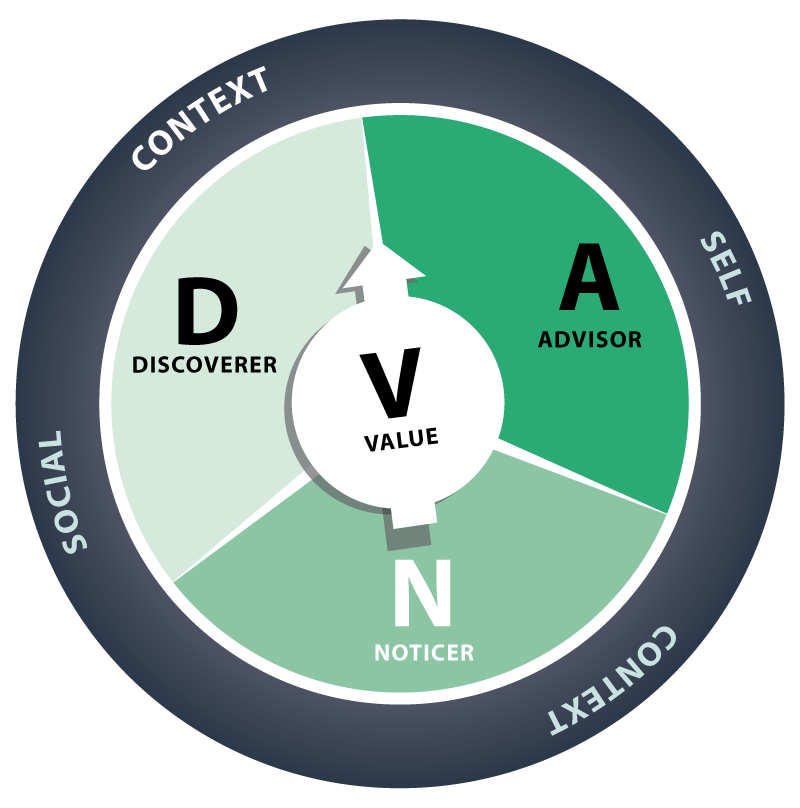 DNA-V: 4 Processes & 2 Perspectives
Processes:
Create contexts that empower young people to clarify what they value and choose value-consistent actions
Help people notice inner and outer experiences to appreciate their present context and  choose
Help people to navigate their context with language
Help people explore in order to develop skills and resources, and expand their context
DNA-V: 4 Processes & 2 Perspectives
Perspectives:
Help young people take flexible perspectives on themselves 
Help young people take flexible perspectives on others
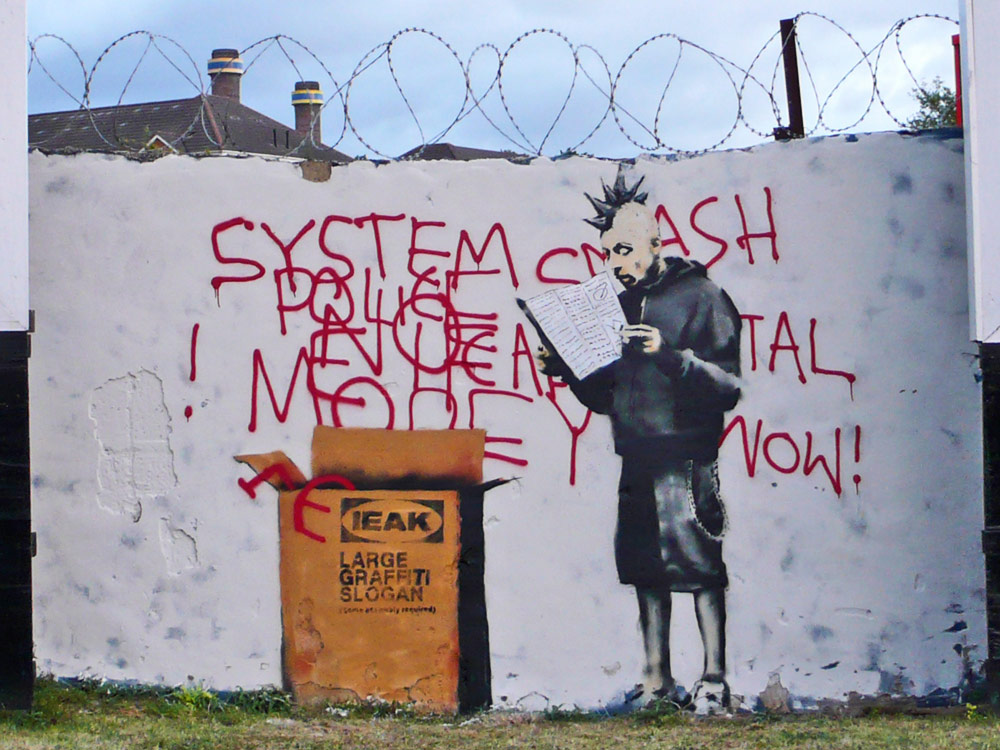 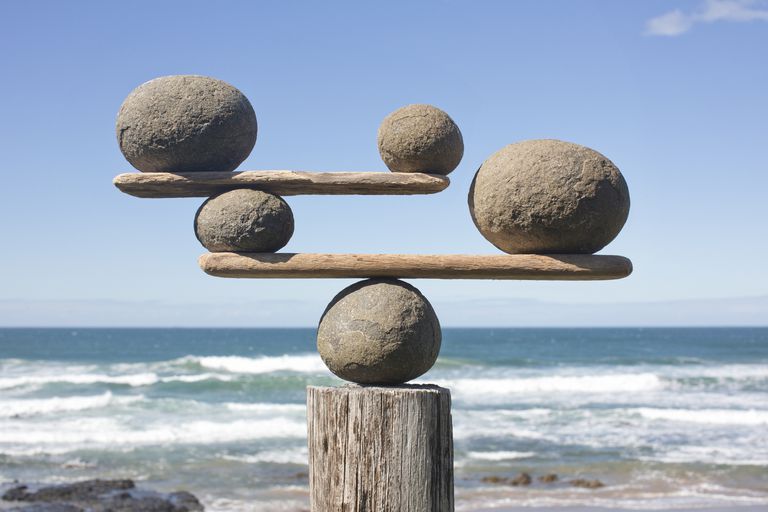 [Speaker Notes: 4x stress etc]
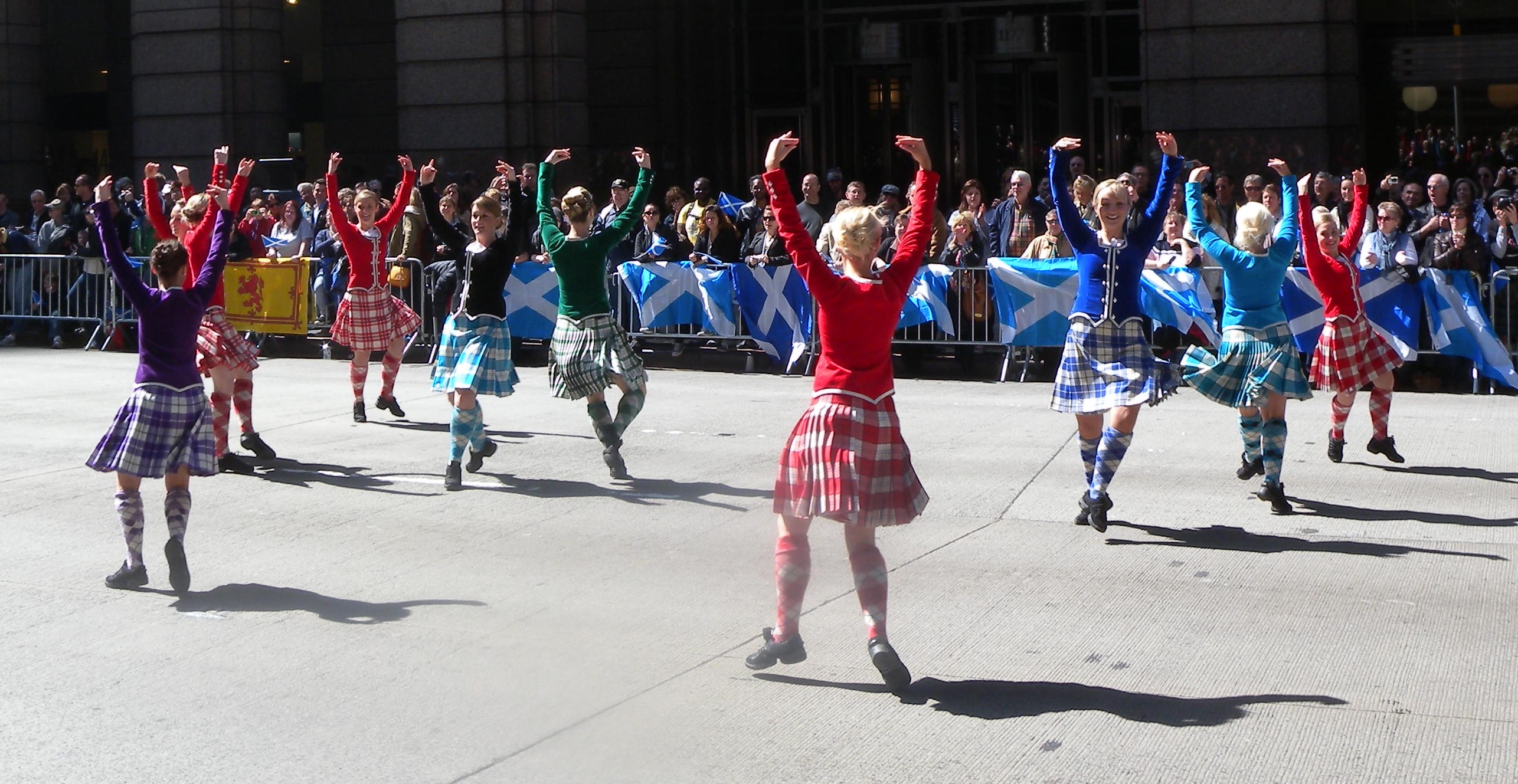 [Speaker Notes: Links with sppn]
Cystic Fibrosis
Birth
Team working 
Training the MDT 
(and the paediatric physiotherapists)
Primary school introduction
Transition to Secondary school
Assessed at annual reviews
Training other staff, medical students, trainees etc
Introducing the DNA-V: Taking the DNA-V Walk of Life
[Speaker Notes: caleb]
No emotional skills were taught
Fear is used 
Complications without coping
Looking at the wider picture
Psychological thinking in the whole team
Its wonderful
I feel so much better and confident as a parent 
Just thank-you for giving me back my child 
alright
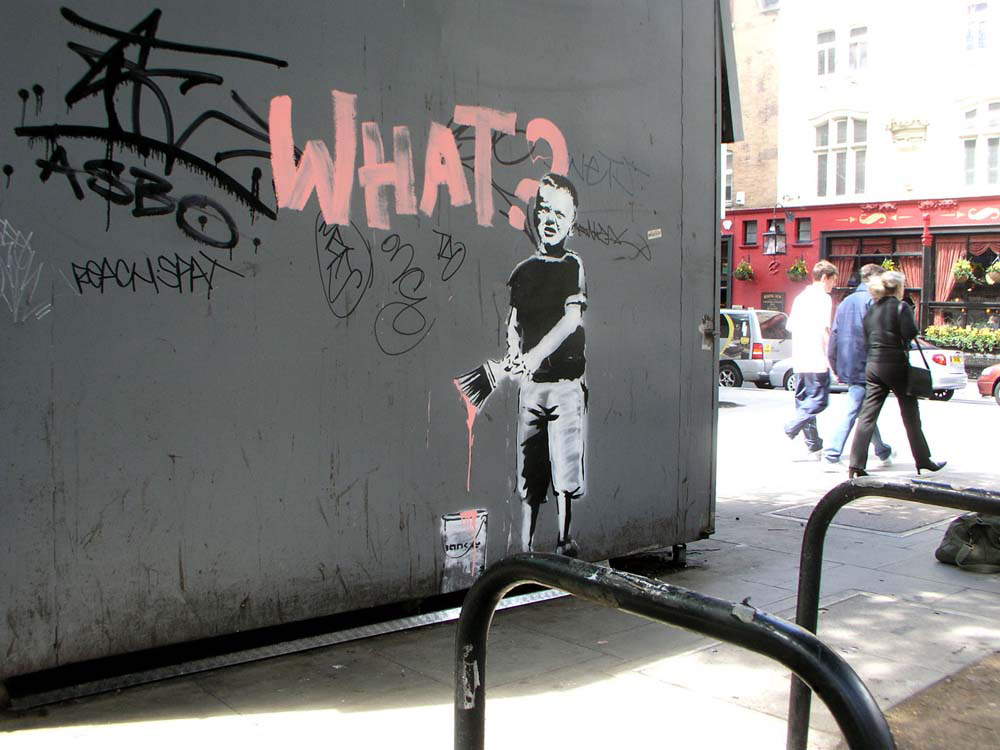 [Speaker Notes: Patients improved]
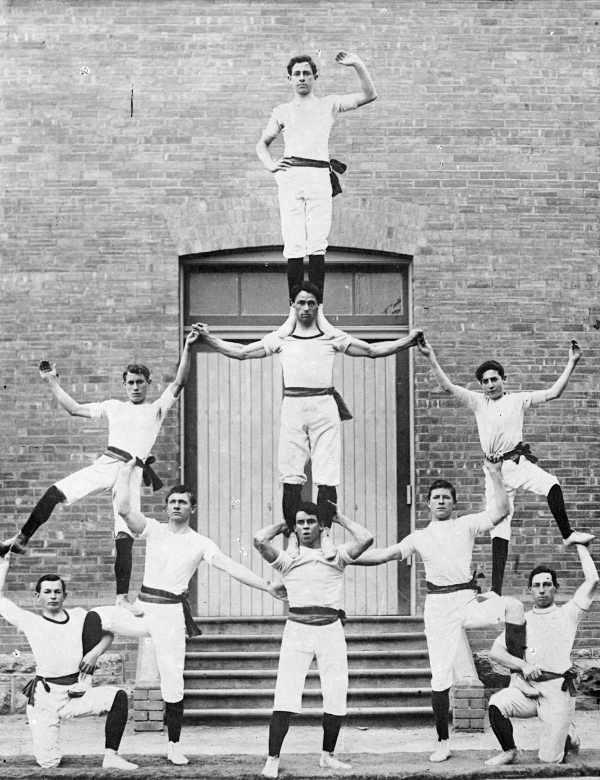 [Speaker Notes: No resources 
But people]
DNA-V assessments at 2 x yearly (!) annual reviews
Clinicians were interested!
[Speaker Notes: Clinicians became interested in how]
Where to now?